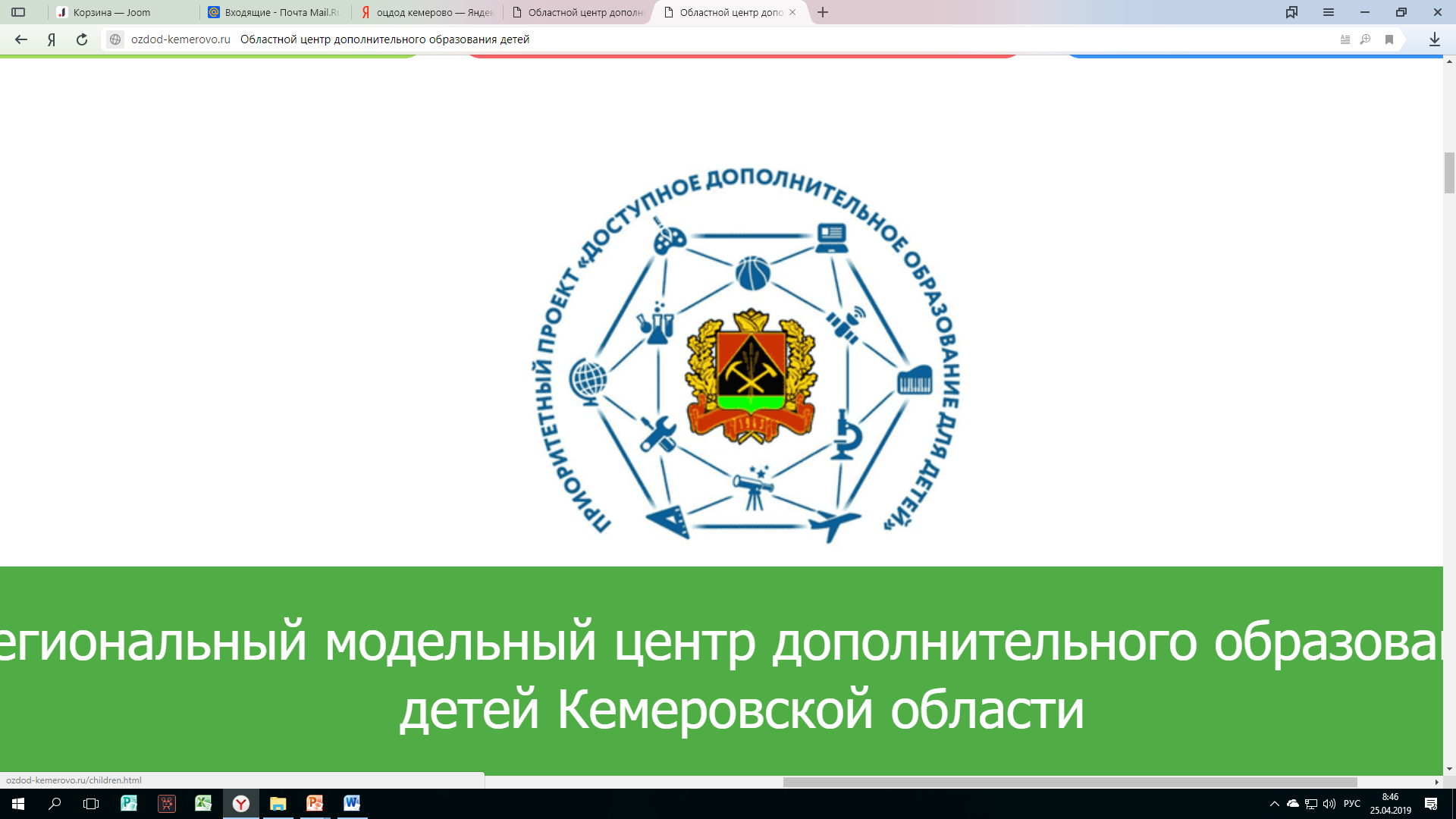 Кемеровский муниципальный район
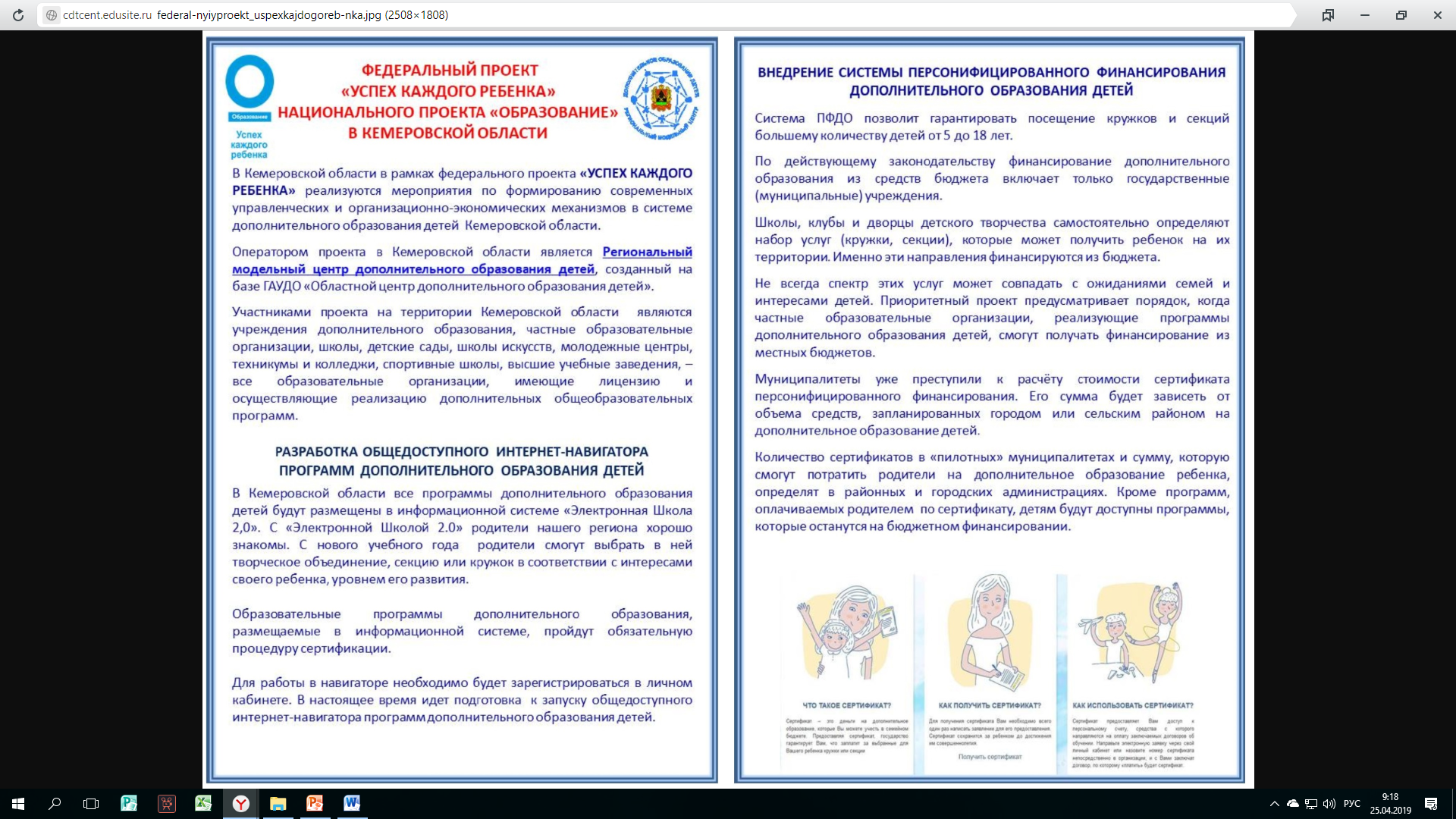 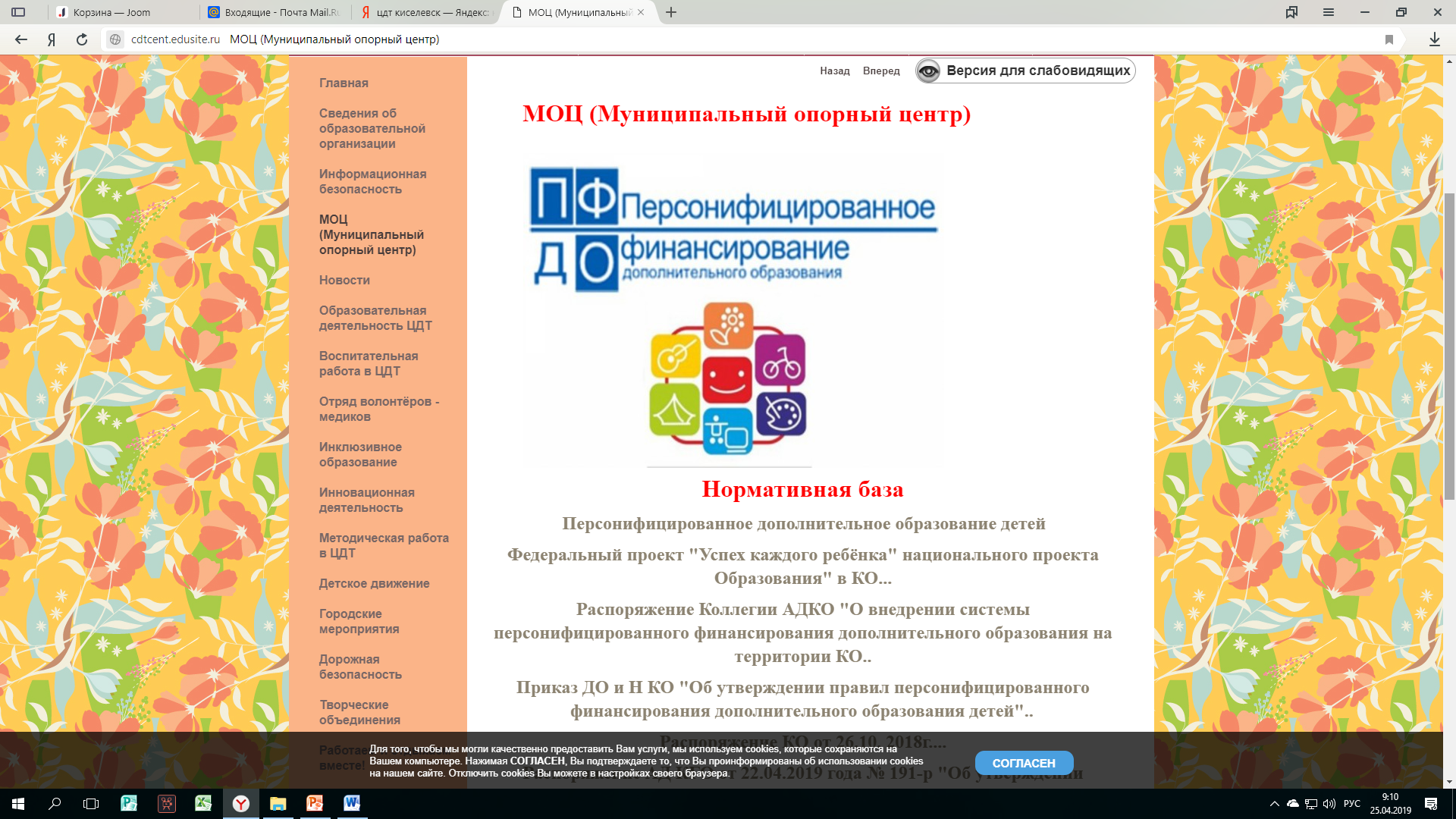 Кемеровский муниципальный район
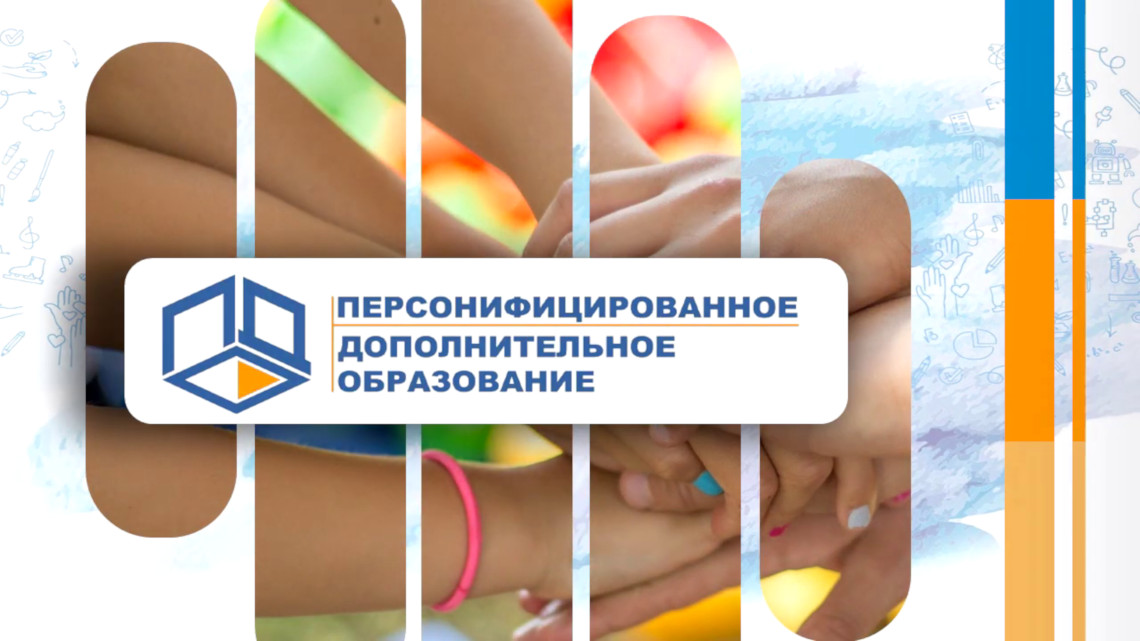 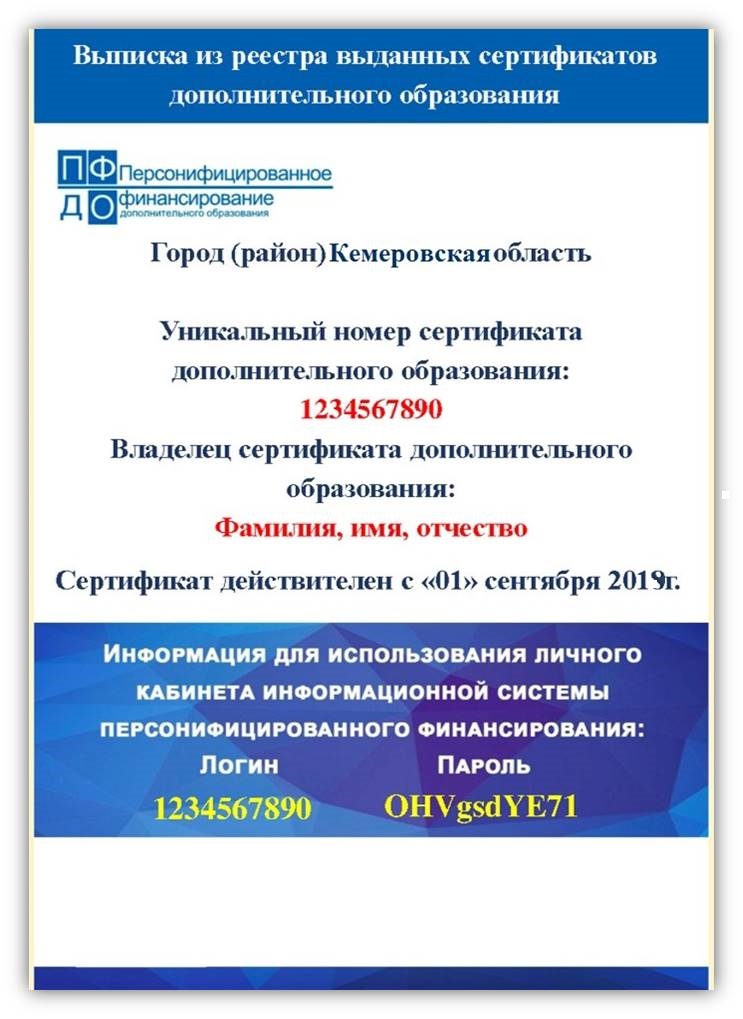 Сертификат дополнительного образования детей – это персональная гарантия государства по денежным выплатам за дополнительное образование детей, включенных в систему персонифицированного финансирования.
Сертификат дополнительного образования имеет 2 статуса:
ВТОРОЙ 
сертификат персонифицированного финансирования, который предоставляет детям возможность обучаться в любой организации дополнительного образования бесплатно, по программам, заложенным в реестр программ, используя бюджетные средства. Финансируется программа по персонифицированному финансированию из средств муниципалитета.
ПЕРВЫЙ 

сертификат учета
Организации, осуществляющие выдачу сертификатов:
МБУ ДО "ДООпЦ" Кемеровского муниципального района (650515, с. Ягуново, Школьная ул., д. 6);
МБУДО «Центр развития творчества детей и юношества (650515, с. Ягуново, Школьная ул., д. 6);
МБУ ДО «Школа искусств № 70» (650510 п.Новостройка Центральная. ул 13).
Для оформления заявления на получение сертификата понадобятся:
Документ, удостоверяющий личность;
Документ, удостоверяющий личность ребенка;
Документ, содержащий сведения о регистрации ребенка по месту жительства или по месту пребывания;
Документ, подтверждающий право ребенка на получение сертификата дополнительного образования соответствующей группы.
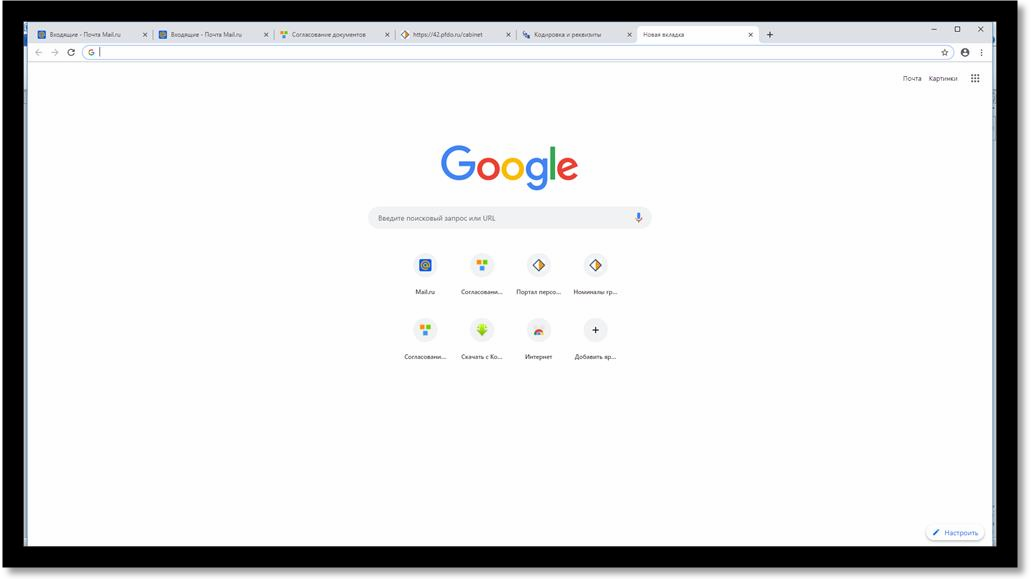 Инструкция по отправке заявки:
Взять в общеобразовательной школе или детском саду логин и пароль от системы «Электронная школа 2.0» (в школах выдают и детям, и родителям, в детском саду по запросу родителей).
  В браузере в строке поиска необходимо ввести «Электронная школа 2.0 для родителей» и нажать кнопку поиск.
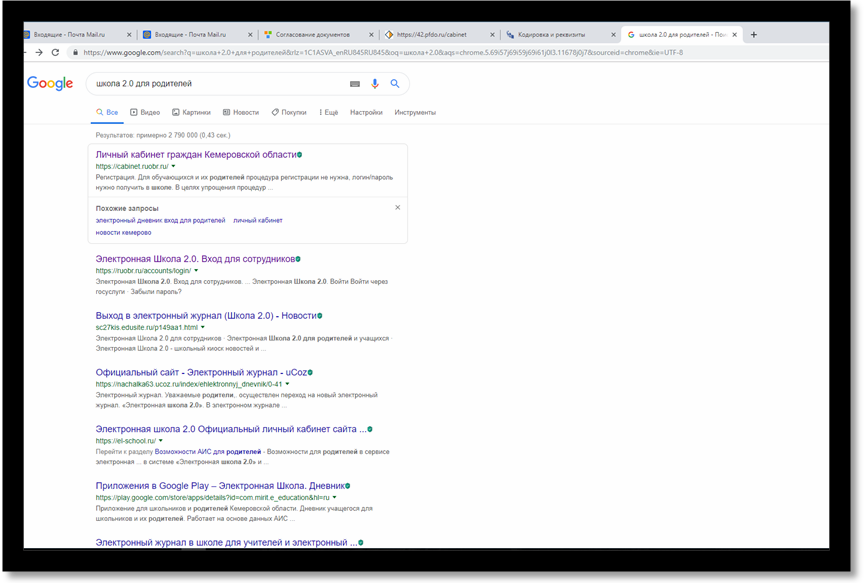 Из поискового запроса необходимо выбрать «Личный кабинет граждан Кемеровской области»
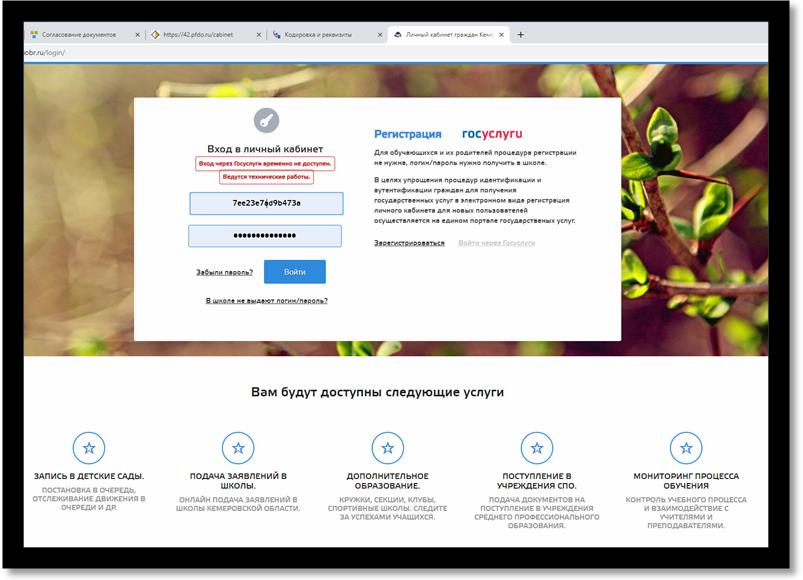 В открывшемся окне «Вход в личный кабинет» родителю необходимо ввести полученный логин и пароль и нажать кнопку «Войти».
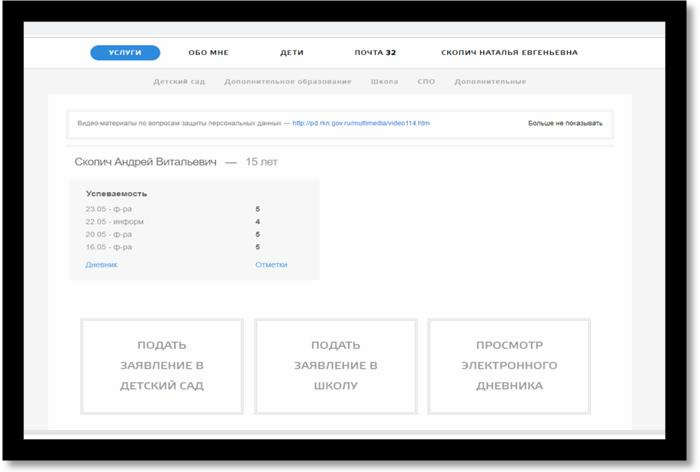 В личном кабинете перейдите в раздел «Услуги» и выберите пункт меню «Дополнительное образование».
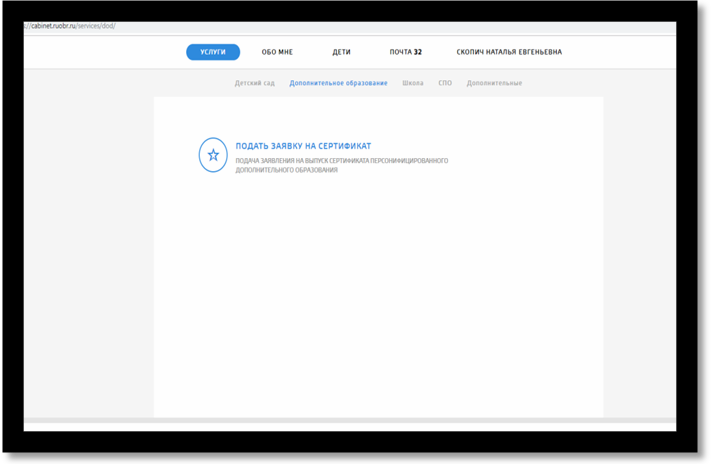 После входа во вкладку « Дополнительное образование» откроется меню для подачи заявки на получение сертификата на ребенка (детей). Нажмите на кнопку
 «Подать заявку на сертификат»
Для внесения или изменения данных на ребенка добавьте свидетельство о рождении (паспорт для ребенка с 14 лет) в документы ребенка нажав кнопку
«Предоставить документ». Заполните все пункты. В пункт «Документ» загрузите скан или фотографию документа (свидетельство о рождении / паспорт для ребенка с 14 лет).
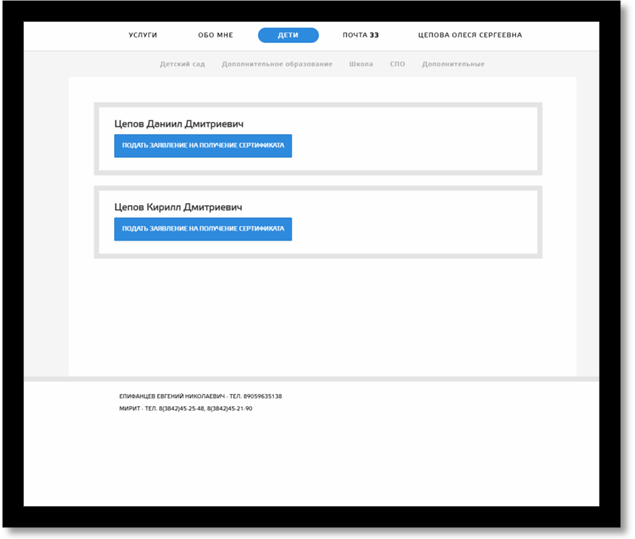 Далее нажмите на кнопку «Подать заявление на получение сертификат» для конкретного ребенка.
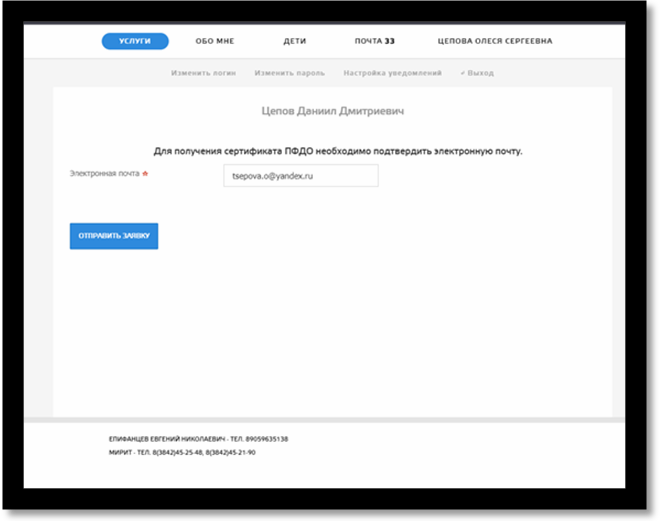 В открывшемся окне внесите адрес личной электронной почты заявителя и нажмите на кнопку «Отправить заявку».
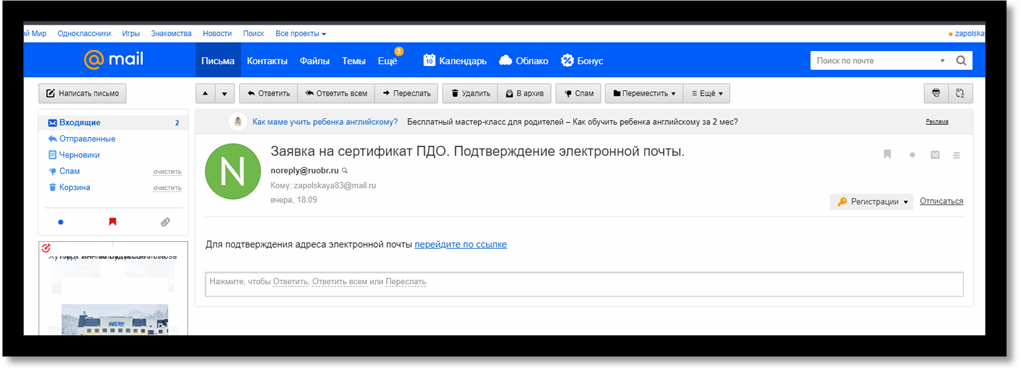 На указанную почту придет письмо с темой: «Заявка на сертификат ПДО. Подтверждение электронной почты», в теме письма текст: «Для подтверждения адреса электронной почты перейдите по ссылке».
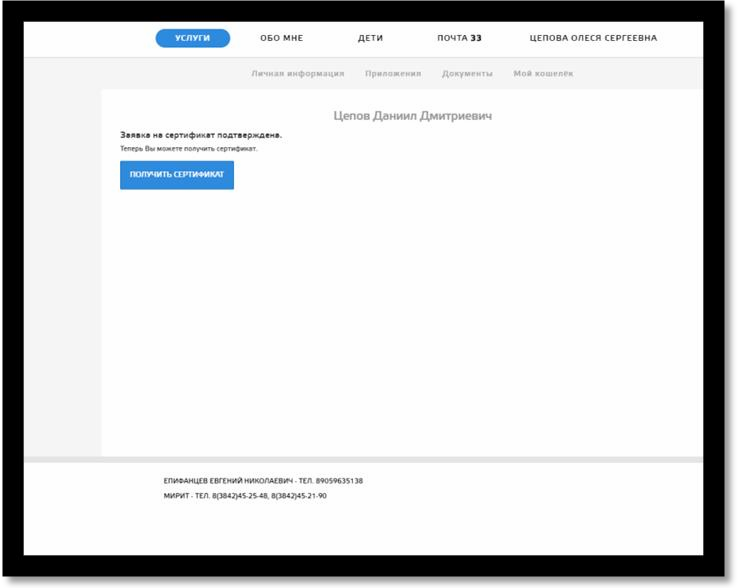 После	перехода	по	ссылке,	вновь	откроется	личный	кабинет	с подтвержденной заявкой на сертификат и кнопкой «Получить сертификат».
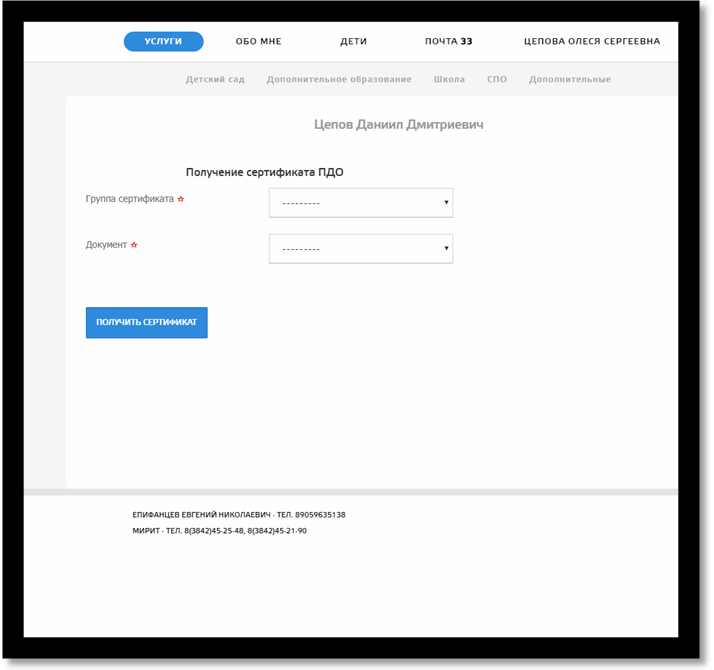 После нажатия кнопки «Получить сертификат» откроется окно «Получение
 сертификата», где заявителю (родителю или ребѐнку, достигшему 14 лет) необходимо выбрать:
«Группу сертификата»
и «Документ», подтверждающий личность ребенка.
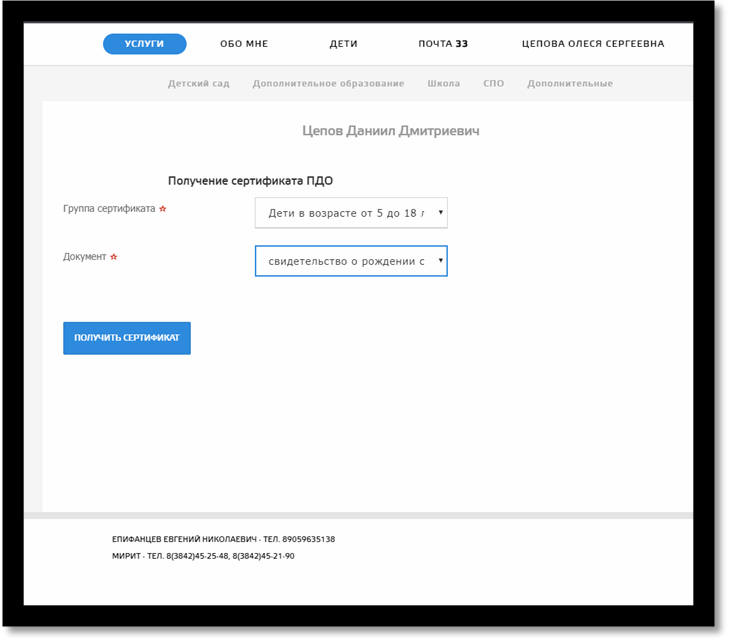 После этого станет доступна кнопка для скачивания заполненного бланка заявления и согласия на обработку персональных данных, а также список учреждений, куда «Заявитель» сможет обратиться по вопросу активации сертификата.
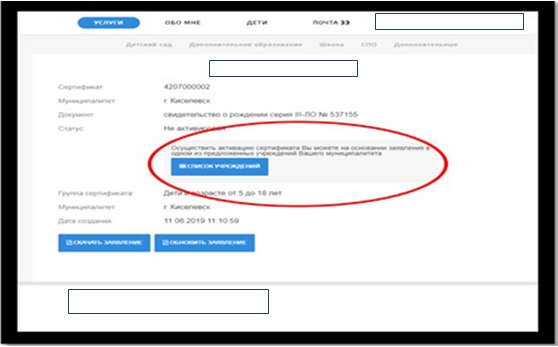 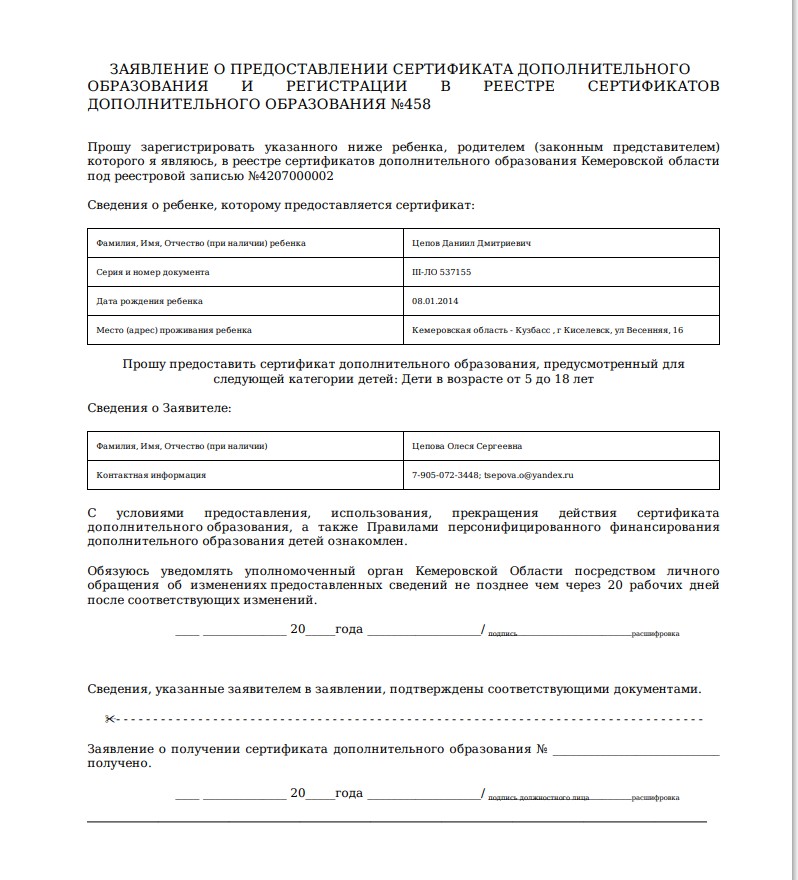 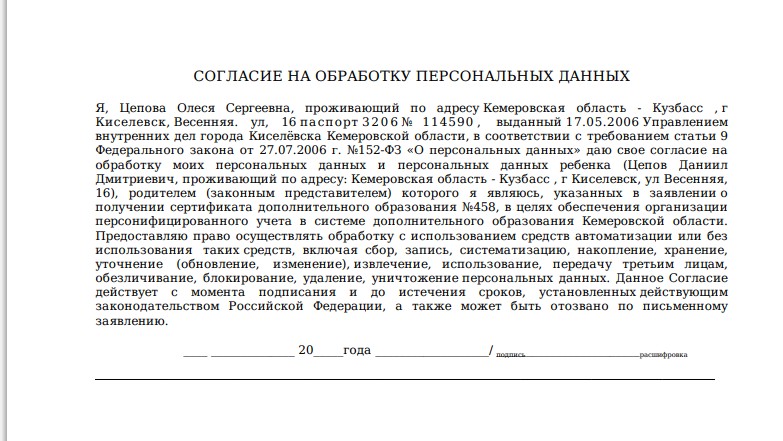 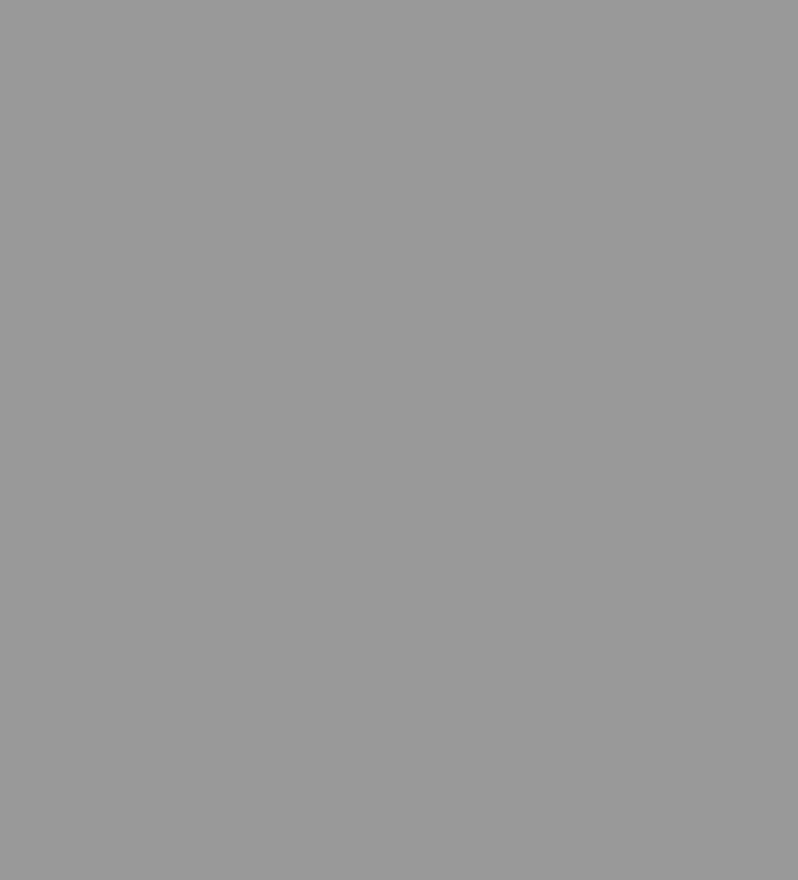 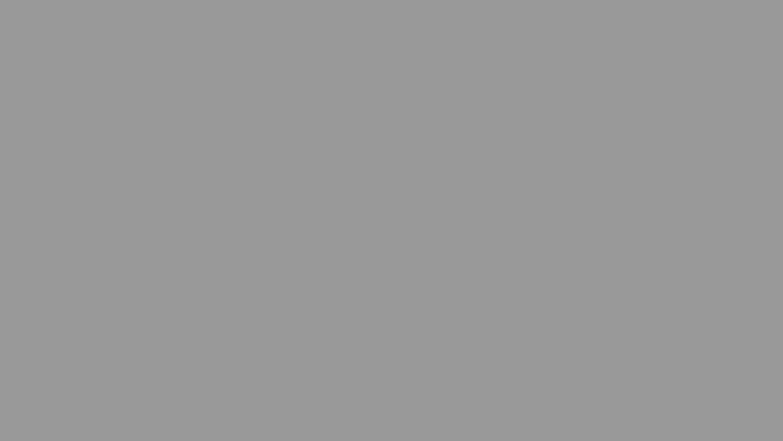 Для активации сертификата и подтверждения данных «Заявителю» необходимо обратиться в любое учреждение из списка и иметь при себе следующие документы:
Заявление и согласие на обработку персональных данных (заполненные и распечатанные).
Паспорт «Заявителя».
Свидетельство о рождения ребенка (паспорт на ребенка с 14 лет).
Документ, подтверждающий прописку ребѐнка на территории муниципального образования (только для детей, НЕ посещающих детский сад или школу).
В случае если возможности распечатать заявление нет, можно обратиться за этим в учреждение из представленного списка муниципалитетом
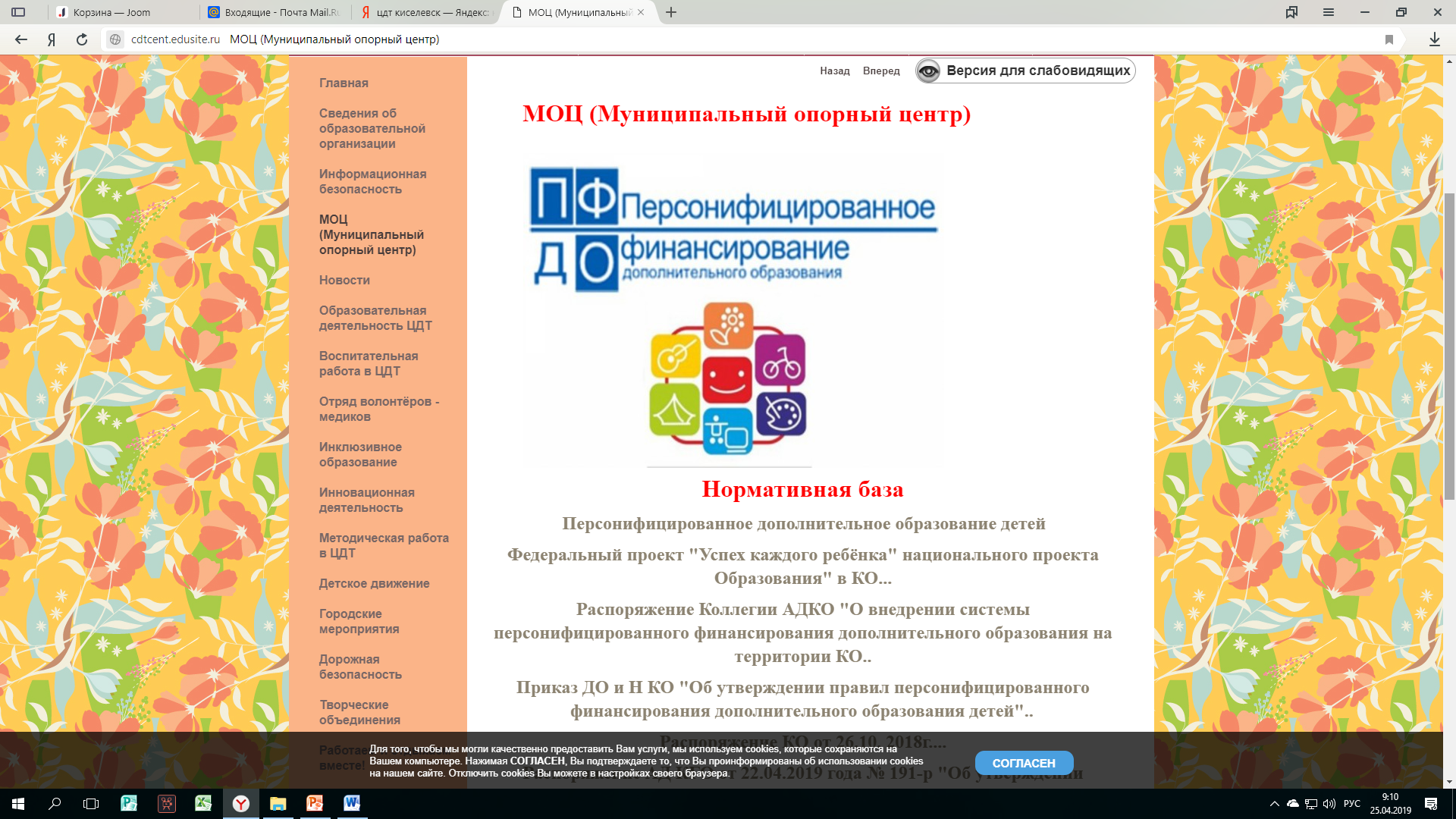 Кемеровский Муниципальный район